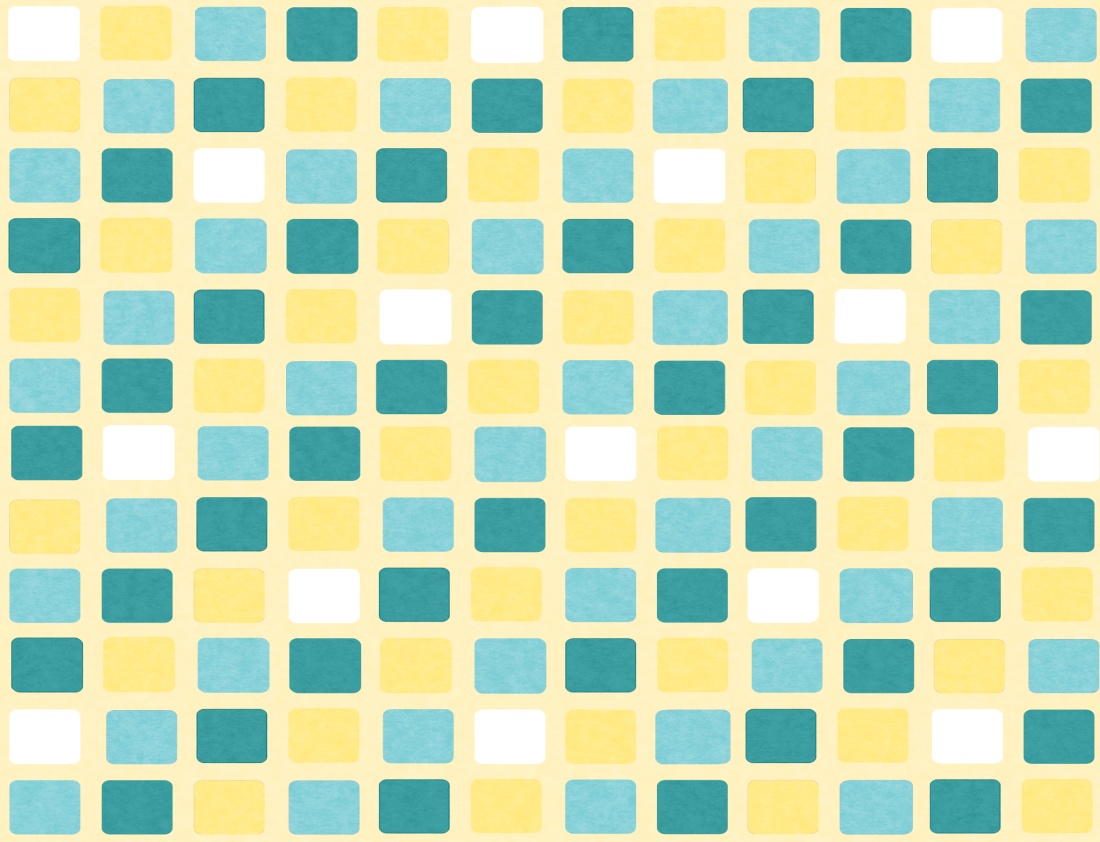 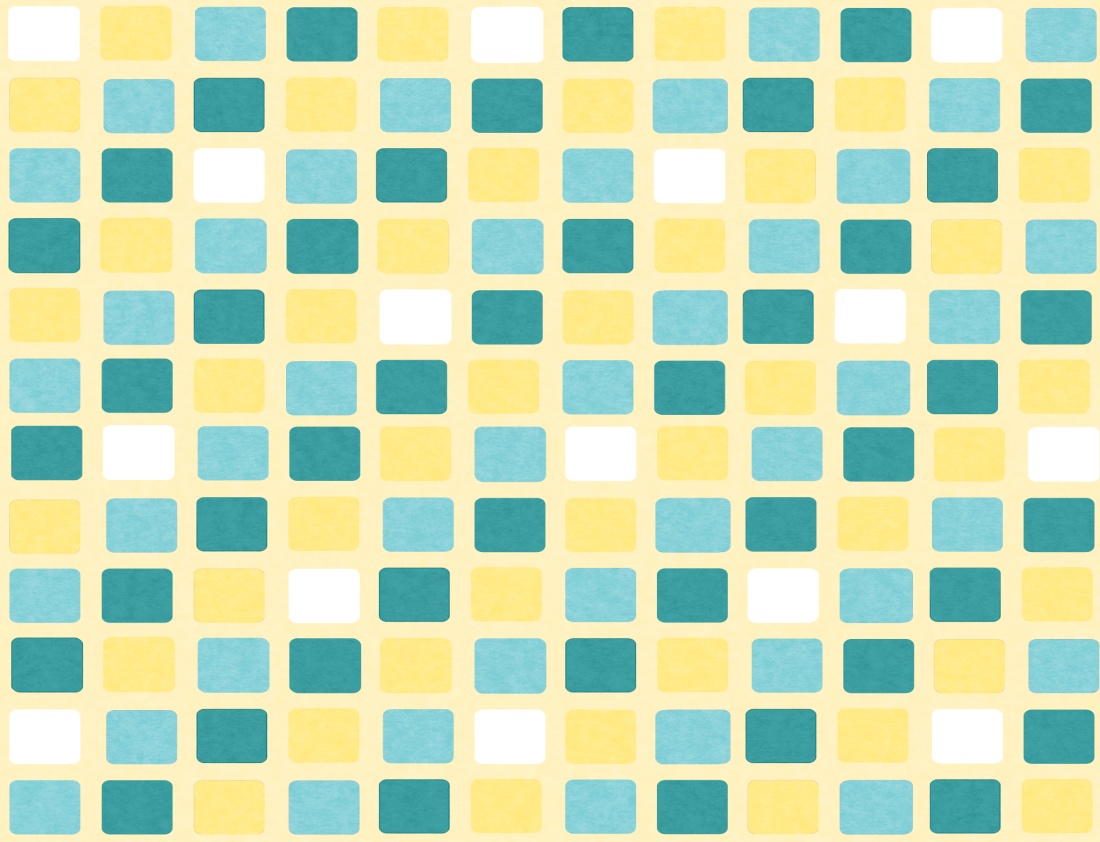 ESTUDO  METÓDICO
  O  EVANGELHO  SEGUNDO  O  ESPIRITISMO
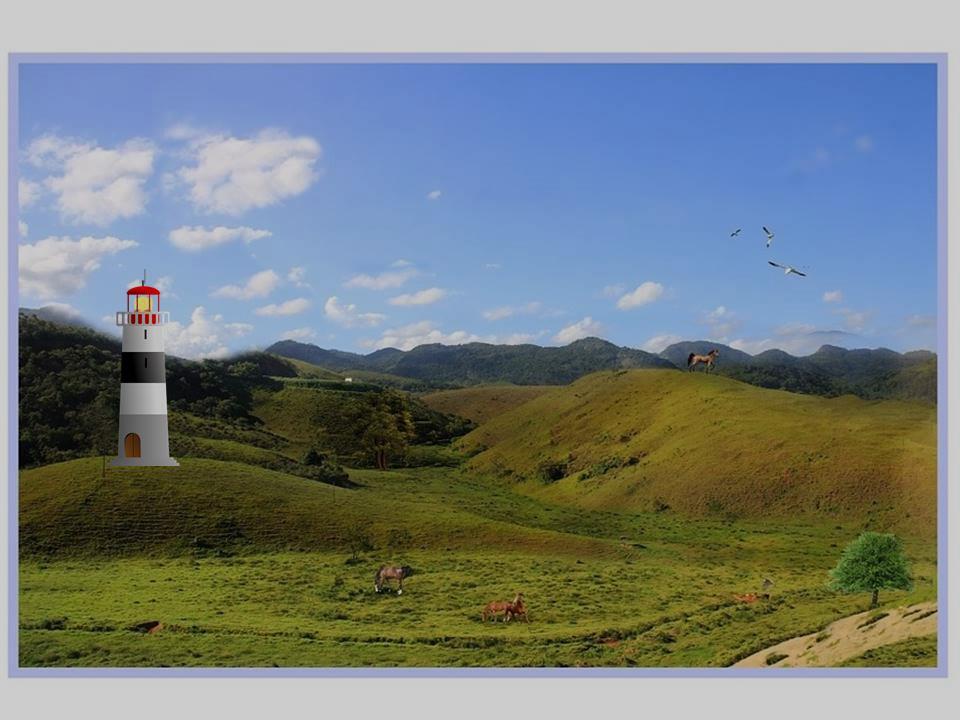 CAPÍTULO  18
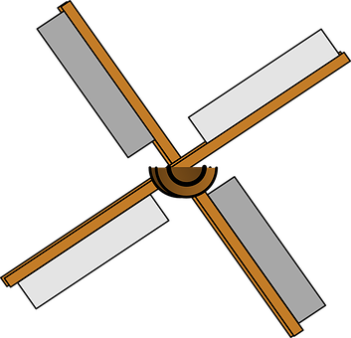 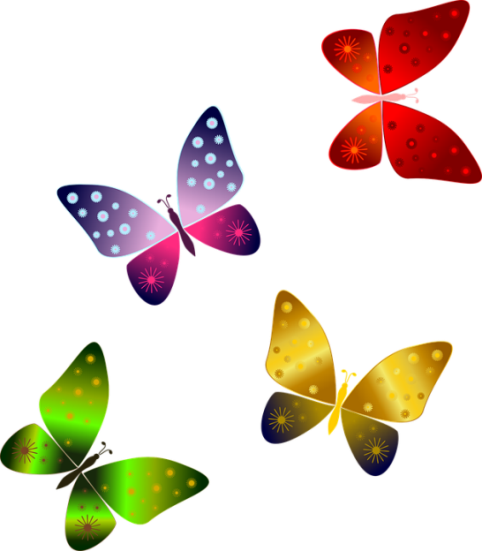 3. NEM  TODOS  OS  QUE
DIZEM:  SENHOR!  SENHOR! 
ENTRARAM  NO REINO  DOS  CÉUS
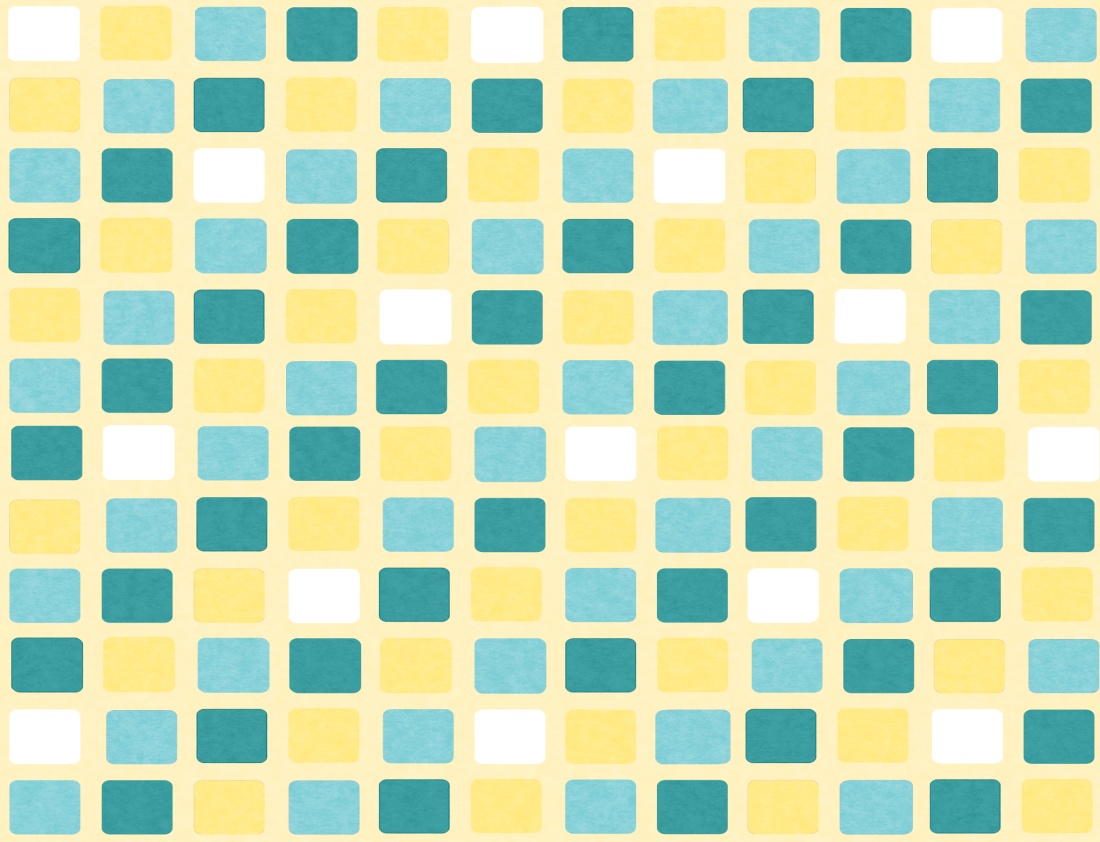 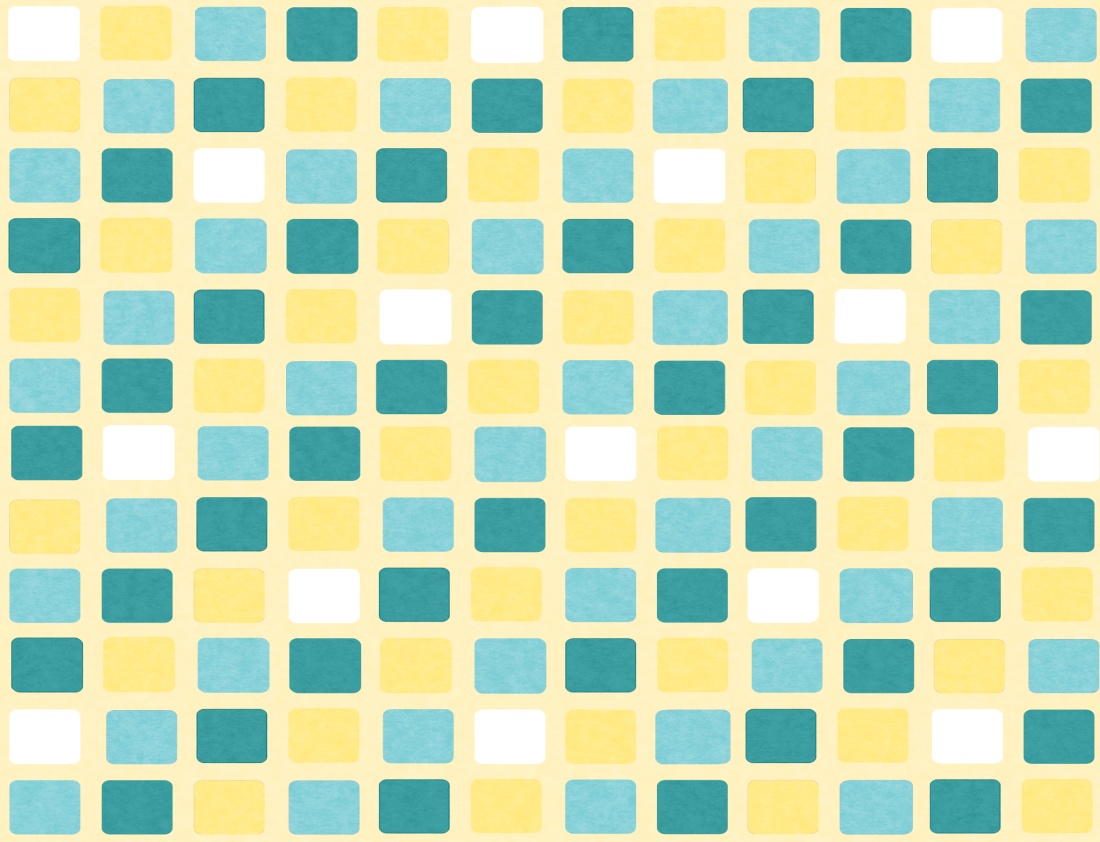 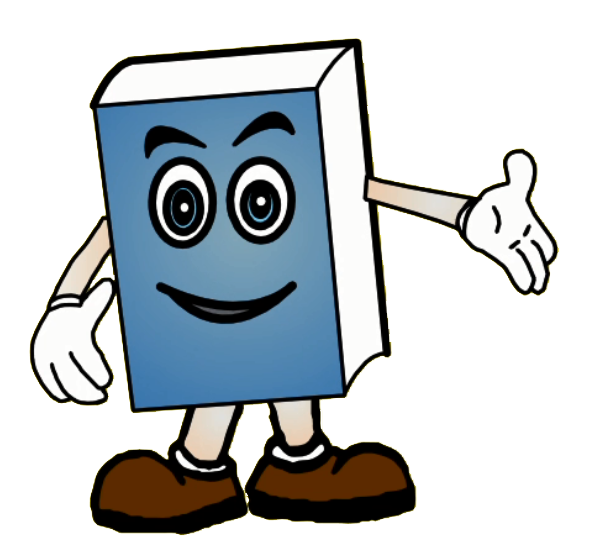 PELAS  SUAS  OBRAS  QUE 
SE  RECONHECE  UM  CRISTÃO
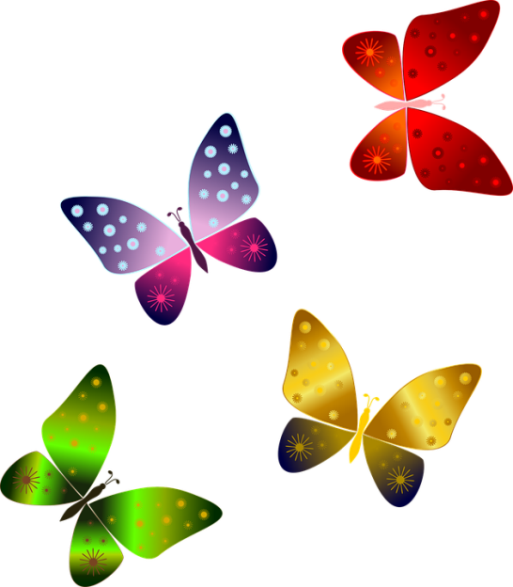 MUITOS  OS  CHAMADOS  E  POUCOS  OS  ESCOLHIDOS
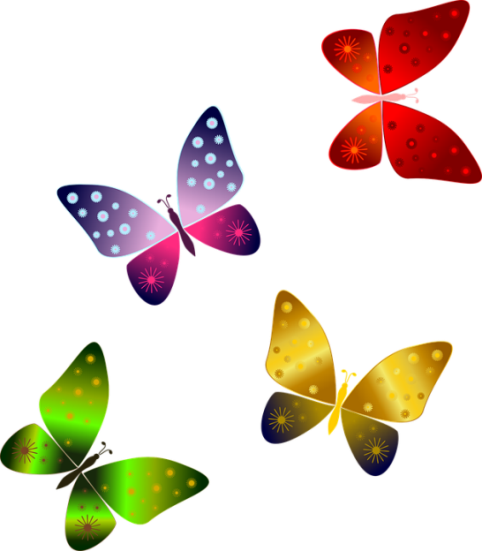 EXEMPLO  DADO  POR  JESUS
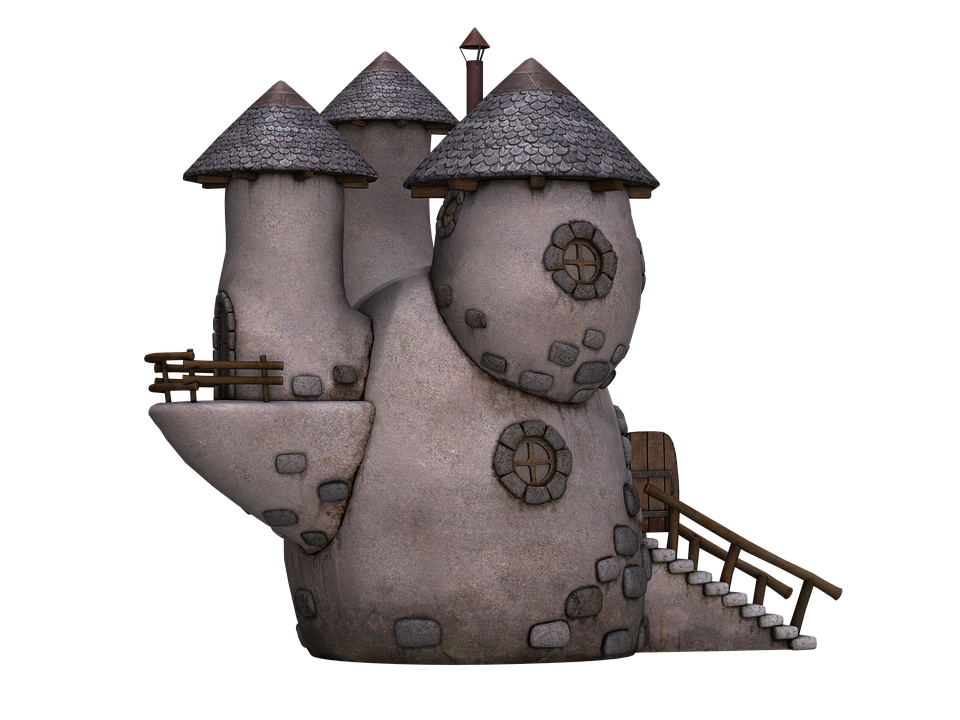 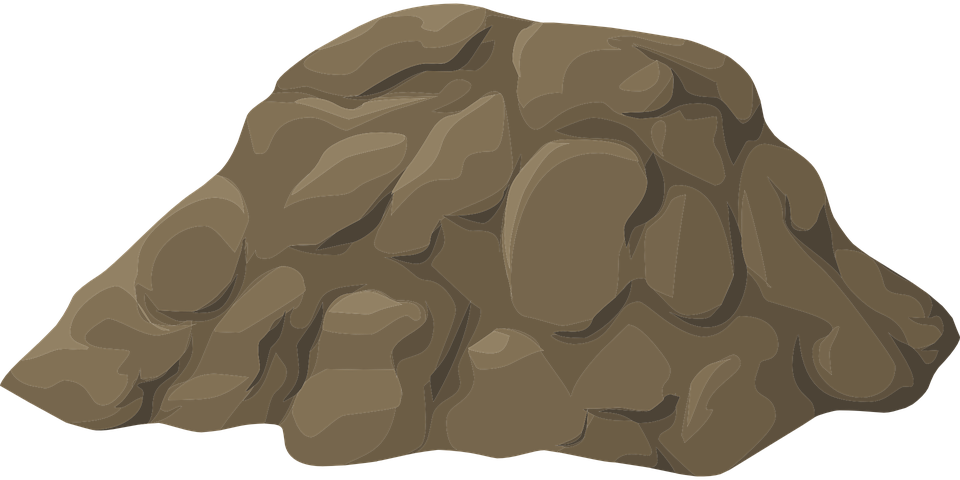 AQUELE  QUE  OUVE  AS  MINHAS  PALAVRAS
  E  AS  PRATICA,  SERÁ  COMPARADO  A  UM  HOMEM  PRUDENTE  QUE  CONSTRUIU  A  SUA  CASA  SOBRE  A  ROCHA.
QUANDO  CAIU  A  CHUVA,  OS  RIOS  TRANSBORDARAM,  OS  VENTOS  SOPRARAM,  ELA  NÃO  RUIU.
Mateus,  7: 24  a  27;  Lucas,  6:46  a  49
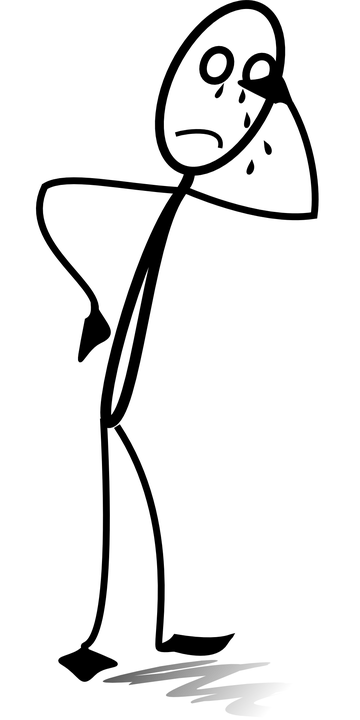 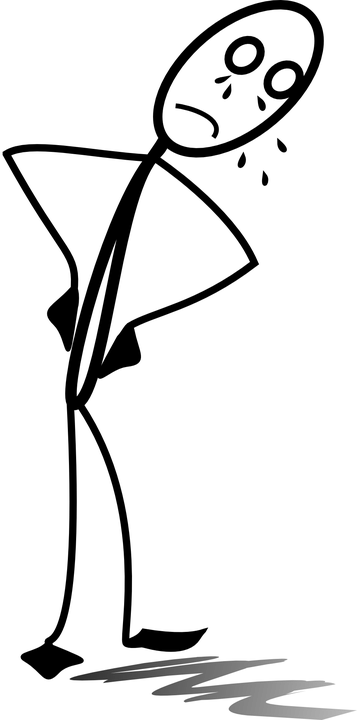 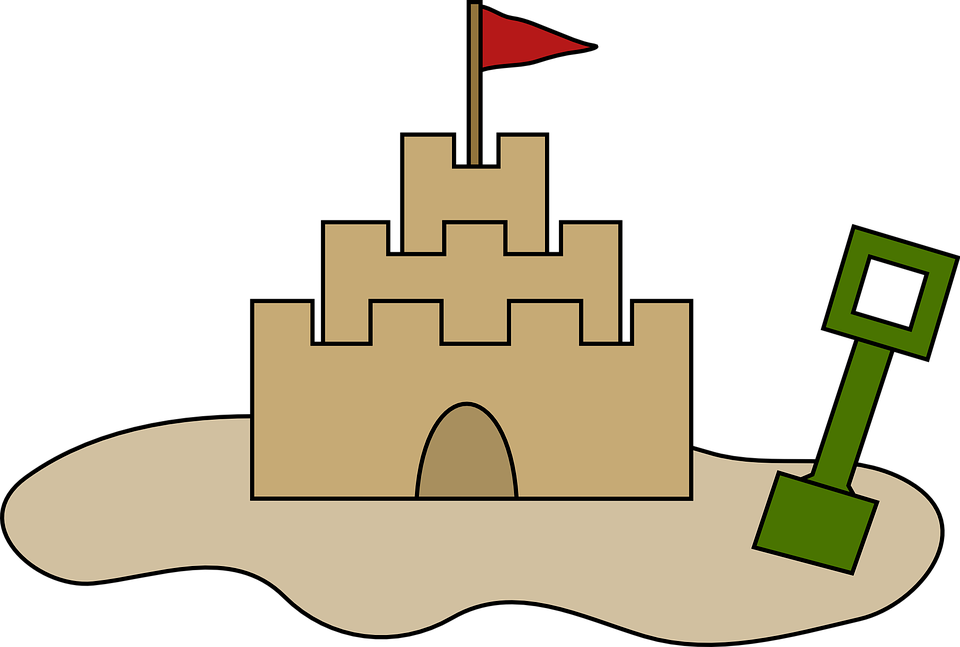 MAS  AQUELE  QUE  OUVE  AS  MINHAS  
PALAVRAS  E  NÃO  AS  PRATICA,  SE  
ASSEMELHA  A  UM  HOMEM  INSENSATO
QUE  CONSTRUIU  SUA  CASA  NA  AREIA.
QUANDO  A  CHUVA  CAIU,  OS  RIOS  TRANSBORDARAM,  OS  VENTOS  
SOPRARAM,  ELA  FOI  DERRUBADA
E  GRANDE  FOI  A  SUA  RUÍNA!
PARA  ENTRAR  NO  REINO  DOS  CÉUS
NÃO  BASTA:
DIZER  SENHOR!  SENHOR!
OU  EM  NOME  DE  JESUS:
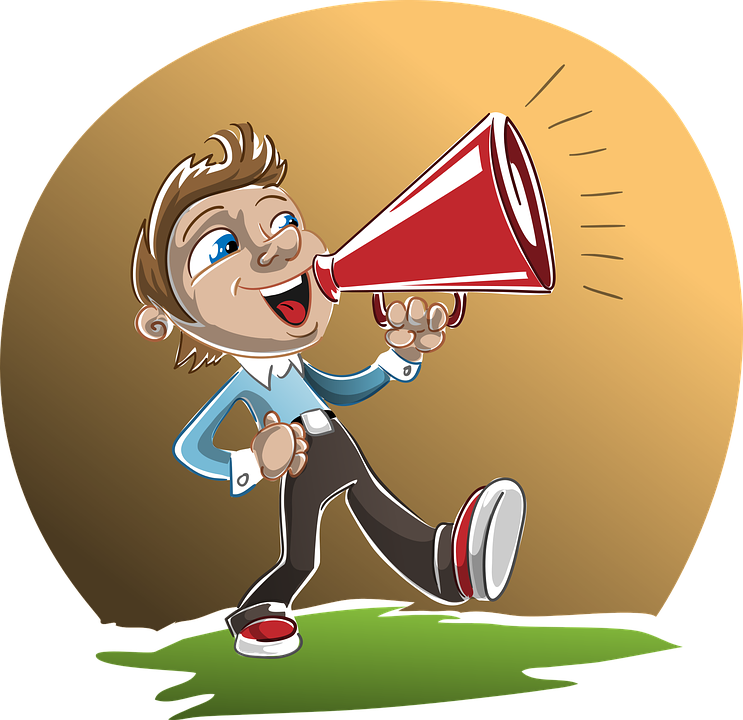 EXPULSAR
  MAUS  
ESPÍRITOS
FAZER  
MILAGRES
ENSINAR
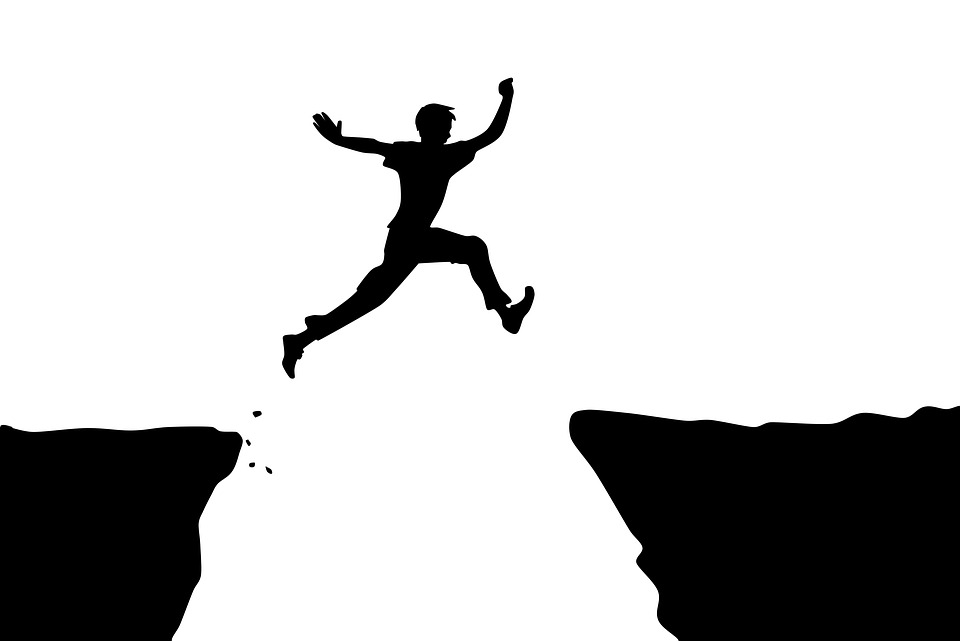 EXEMPLO  UTILIZADO  POR  JESUS
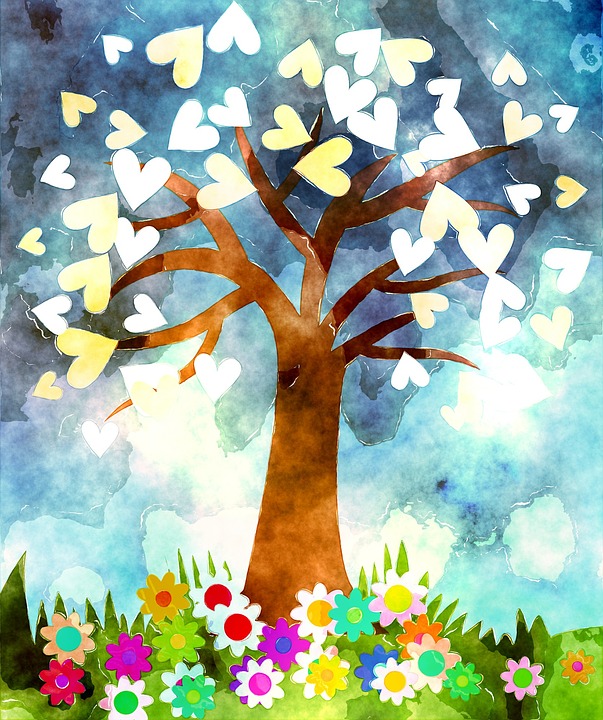 UMA  ÁRVORE  BOA  NÃO  PODE
DAR  MAUS  FRUTOS;
CONCLUSÃO
OS  FRUTOS  DA  ÁRVORE  DO  CRISTIANISMO
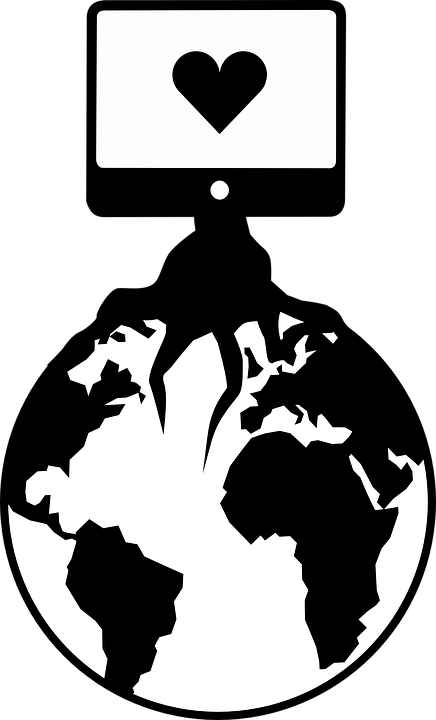 Minha família
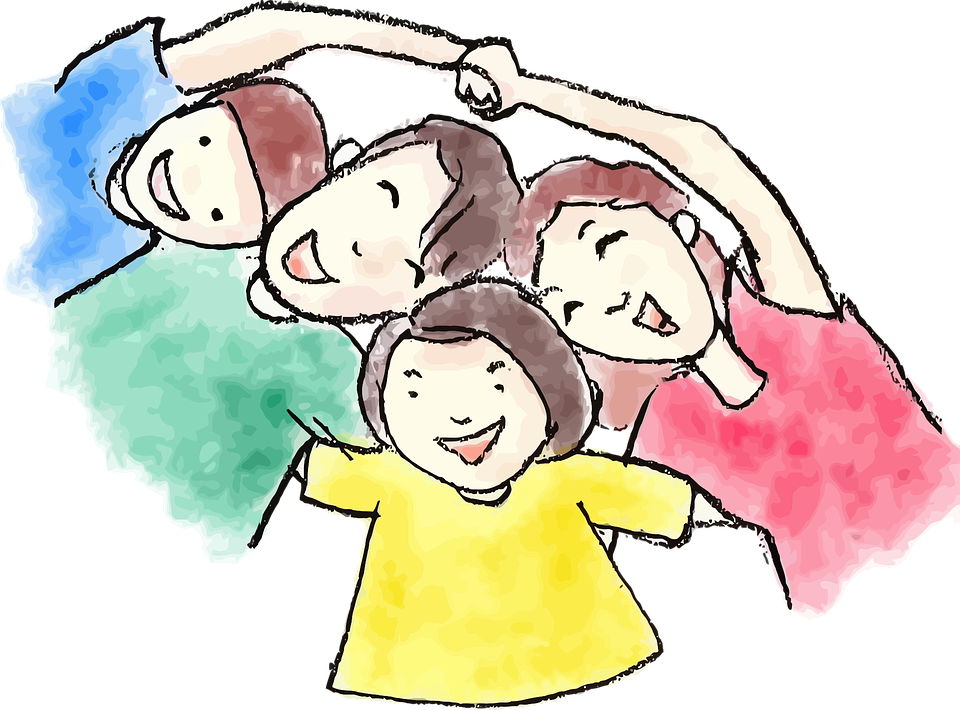 DÃO  PARA  TODOS!
ESPERANÇA
VIDA
FÉ
PARA  A  GENTE  PENSAR...
Siga o labirinto e descubra qual destas crianças está sendo sincera
                            e poderá entrar no Reino dos Céus
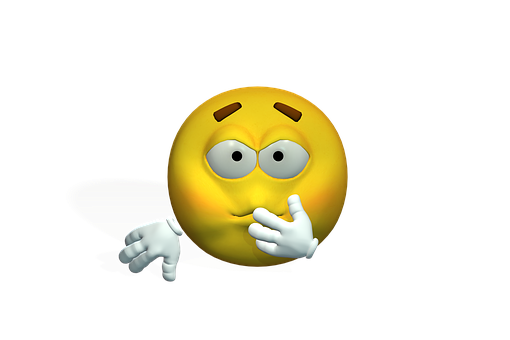 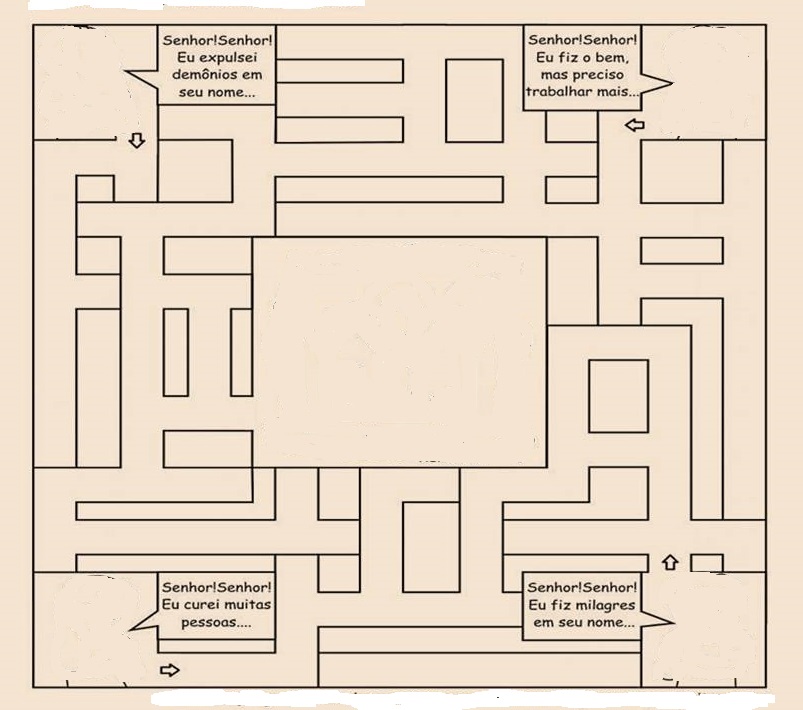 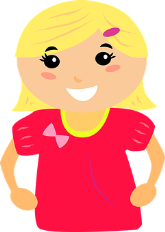 A
B
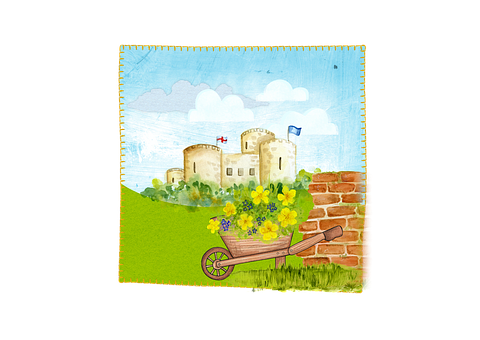 Reino dos Céus
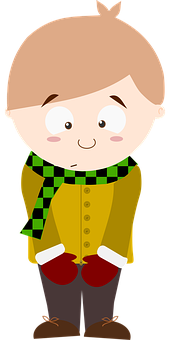 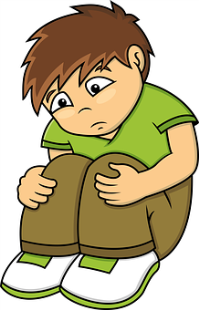 D
C